ECE 252 / CPS 220 Advanced Computer Architecture ILecture 10Instruction-Level Parallelism – Part 3
Benjamin Lee
Electrical and Computer Engineering
Duke University

www.duke.edu/~bcl15
www.duke.edu/~bcl15/class/class_ece252fall11.html
ECE252 Administrivia
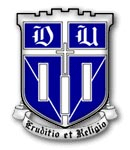 4 October – Homework #2 Due
Use blackboard forum for questions
Attend office hours with questions
Email for separate meetings

4 October – Class Discussion
	Roughly one reading per class. Do not wait until the day before!

Srinivasan et al. “Optimizing pipelines for power and performance”
Mahlke et al. “A comparison of full and partial predicated execution support for ILP processors”
Palacharla et al. “Complexity-effective superscalar processors”
Yeh et al. “Two-level adaptive training branch prediction”
ECE 252 / CPS 220
2
ECE252 Administrivia
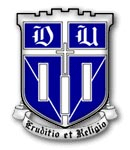 6 October – Midterm Exam
75 minutes, in-class
Closed book, closed notes exam

Performance metrics – performance, power, yield
Technology – trends that changed architectural design
History – Instruction sets (accumulator, stack, index, general-purpose)
CISC – microprogramming, writing microprogram fragments
Pipelining – Performance, hazards and ways to resolve them
Instruction-level Parallelism – mechanisms to dynamically detect data dependences and to manage instruction flow (Scoreboard, Tomasulo, Physical Register File)
Speculative Execution – exception handling, branch prediction
Readings – High-level questions, not details
ECE 252 / CPS 220
3
Ins#     use exec    op    p1     src1     p2     src2      pd  dest     data
t1
t2
.
.
tn
Reorder
buffer
Commit
Load
 Unit
Store
 Unit
FU
FU
FU
< t, result >
Data in ROB Design
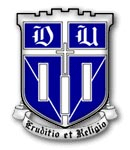 Register File
holds only committed state
HP PA8000, Pentium Pro, Core2Duo
- When instruction issues into ROB, ready sources can be in register file or in ROB “dest” field (copied into src1/src2 if ready)
- When instruction completes, write to “dest” field and broadcast to “src” fields
ECE 252 / CPS 220
4
Snapshots for mispredict recovery
r1     	ti
r2    	tj
t1
t2
.
tn
Reg
File
Rename 
Table
FU
Load
 Unit
Store
 Unit
FU
FU
(ROB not shown)
FU
< t, result >
Unified Physical Register File
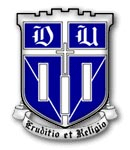 MIPS R10K, Alpha 21264, Pentium 4
- Separate register files for committed, speculative values (no data in ROB)
- During decode, instruction destination is allocated new physical register, instruction sources translated to physical registers via rename table
- Instruction reads data from register file beginning of execution
- Snapshots of rename table taken at every branch to recover mispredicts
ECE 252 / CPS 220
5
Tomasulo Implementation
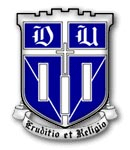 Renaming  Table & Register File
t1
t2
.
.
tn
Ins#  use  exec   op    p1    src1   p2   src2
Reorder Buffer
Load
 Unit
Store
 Unit
FU
FU
< t, result >
Decode stage allocates instruction template (i.e., tag t) and stores tag  in register file.
 When instruction completes, tag is de-allocated.
ECE 252 / CPS 220
6
Tomasulo’s Structures
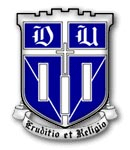 Reorder Buffer (ROB)	-- buffers in-flight instructions in program order
				-- supports in-order commit, precise exceptions
				-- e.g., instruction#, use, exec, op


Reservation Stations 	-- tracks renamed source operands
				-- if operands ready, contains value (e.g., v1)
				-- if operands pending, contains tag (e.g., t1)
				-- may be combined with ROB (e.g., our example)
				-- may be distributed across functional units


Renaming Table		-- if write committed, points to register file (e.g., F1)
				-- if write pending, points to ROB entry (e.g., t1)
				-- Rename registers (e.g., F1) with ROB tags (e.g., t1)


Register File		-- contains architected state, committed values


Common Data Bus (CDB)	-- functional units broadcast computed values
				-- broadcast includes <tag, result>
ECE 252 / CPS 220
7
Tomasulo’s Pipeline
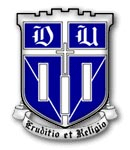 Fetch

Dispatch	-- Decode instruction
			-- Stall if structural hazard in ROB
			-- Allocate ROB entry and rename using ROB tags
			-- Read source operands when they are ready

Execute	-- Issue instruction when all operands ready
			-- Instructions may issue out-of-order

Complete	-- Stall if structural hazard on the common data bus
			-- Broadcast tag and completed result
			-- Mark ROB entry as complete
			-- Instructions may complete out-of-order

Retire		-- Stall if oldest instruction (head of ROB) not complete
			-- Handle any interrupts
			-- Write-back value for oldest instruction to register file or mem
			-- Free ROB entry
			-- Instructions retire in-order
ECE 252 / CPS 220
8
Physical Register File
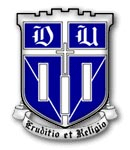 Tomasulo Performance Limitations
	-- Too much data movement on common data bus
	-- Multi-input multiplexors, long buses impact clock frequency


Alternative Approach to Register Renaming
	-- Eliminate architectural register file (e.g., R0-R31, F1-F8)
	-- Add larger physical register file, which holds all values (e.g., P0-Pn, n>>32)
	-- Modify rename table to map architected registers to physical registers
	-- Add free list to manage unallocated physical registers
	-- Reorder buffer tracks ready operands, supports in-order retire, supports free list management
ECE 252 / CPS 220
9
Lifetime of Physical Registers
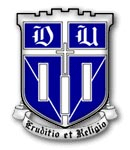 -- Architected registers are those defined by the instruction set architecture 
-- Register renaming can be implemented in two ways
-- Rename with buffer tags -- insert speculatively computed values into ROB
-- Rename with physical registers – hold committed and speculative values

	With Architected Registers		With Physical Registers
	1. ld 	R1, (R3)			ld 	P1, (Px)
	2. add 	R3, R1, 4			add 	P2, P1, 4
	3. sub 	R6, R7, R9		sub	P3, Py, Pz
	4. add 	R3, R3, R6		add	P4, P2, P3
	5. ld 	R6, (R1)			ld 	P5, (P1)
	6. add 	R6, R6, R3		add	P6, P5, P4
	7. st	R6, (R1)			st	P6, (P1)
	8. ld 	R6, (R11)			ld 	P7, (Pw)

-- Every instruction’s destination register R* renamed to physical register P*
-- When do we reuse physical register? When next write of same architected register commits. Example: Reuse P2 when instruction 4 commits
ECE 252 / CPS 220
10
Physical Register Management
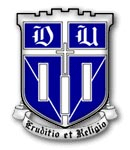 Rename Table 
-- Maps architected registers (e.g., R*) to physical registers (e.g., P*)
-- Rename table identifies physical register P* that contains the value of R*
-- Example: MIPS has 32 architected registers so rename table has 32 entries.
-- Microarchitecture might have N >> 32 physical registers.

Physical Registers
-- Contain N>>32 registers that can hold committed data.
-- Committed data is present when “p” flag is set.

Free List
-- List of physical registers available for renaming.
-- Stall pipeline if there are insufficient physical registers

Reorder Buffer
-- Issue logic checks state of instructions to determine if operand values present
-- Tracks sequence of renamings for the same architected register
ECE 252 / CPS 220
11
Physical Register Management
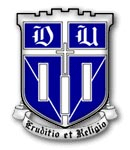 -- After the fetch stage, instruction enters decode stage. 
-- Decode stage (1) extracts architected registers, (2) renames to physical registers, and (3) inserts instruction into reorder buffer.

Every instruction’s destination register is renamed! Eliminates WAW/WAR hazards.
Renaming for instruction “op Rd, R1, R2” requires the following steps:
Lookup source registers (R1,R2) in rename table. 
	Insert corresponding physical register (P<y>,P<z>) into ROB. 

ii. 	If values for P<y>, P<z> are present, set “p” flag in ROB.

iii. 	Lookup destination register (Rd) in rename table.
	Suppose Rd already renamed to P<w>.
	Because we rename Rd in step iii, this is the last instruction for which P<w> is valid. 
	Denote as last physical register (LPRd) in ROB. Required for managing free list.

iv. 	Rename Rd to P<x>, which is next available register from free list. 
	Denote as current physical register (PRd) in ROB.

Issue logic sends instruction to execution units when both source registers present
ECE 252 / CPS 220
12
Physical Regs
Rename Table
Free List
P0
P0
R0
P1
P1
R1
P2
P0
P8
P3
R2
P3
P2
R3
P4
P7
P4
R4
P5
<R6>
p
R5
P6
<R7>
p
R6
P7
P8
P5
<R3>
<R1>
p
R7
P6
p
Pn
ROB
use
ex
op
p1
PR1
p2
PR2
Rd
LPRd
PRd
Renaming R1 to P0
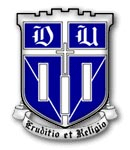 1. ld 	R1, 0(R3)
2. add 	R3, R1, 4
3. sub 	R6, R7, R6
4. add 	R3, R3, R6
5. ld 	R6, 0(R1)
PR1/2: src physical regs
p1/2: set when physical reg values are present

Rd: dest architected reg
LPRd: last dest physical reg
PRd: new dest physical reg
X         ld     p     P7                      R1               P0
P8
ECE 252 / CPS 220
13
Physical Regs
Rename Table
Free List
P0
P0
R0
P1
P1
R1
P2
P0
P8
P3
R2
P3
P2
R3
P4
P1
P7
P4
R4
P5
<R6>
p
R5
P6
<R7>
p
R6
P7
P8
P5
<R3>
<R1>
p
R7
P6
p
Pn
ROB
use
ex
op
p1
PR1
p2
PR2
Rd
LPRd
PRd
Renaming R3 to P1
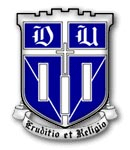 1. ld 	R1, 0(R3)
2. add 	R3, R1, 4
3. sub 	R6, R7, R6
4. add 	R3, R3, R6
5. ld 	R6, 0(R1)
PR1/2: src physical regs
p1/2: set when physical reg values are present

Rd: dest architected reg
LPRd: last dest physical reg
PRd: new dest physical reg
x           ld     p     P7                     R1               P0
P8
x          add         P0                      R3               P1
P7
ECE 252 / CPS 220
14
Physical Regs
Rename Table
Free List
P0
P0
R0
P1
P1
R1
P2
P0
P8
P3
R2
P3
P2
R3
P4
P1
P7
P4
R4
P5
<R6>
p
R5
P6
<R7>
p
R6
P7
P8
P3
P5
<R3>
<R1>
p
R7
P6
p
Pn
ROB
use
ex
op
p1
PR1
p2
PR2
Rd
LPRd
PRd
Renaming R6 to P3
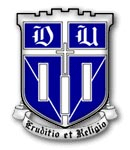 1. ld 	R1, 0(R3)
2. add 	R3, R1, 4
3. sub 	R6, R7, R6
4. add 	R3, R3, R6
5. ld 	R6, 0(R1)
PR1/2: src physical regs
p1/2: set when physical reg values are present

Rd: dest architected reg
LPRd: last dest physical reg
PRd: new dest physical reg
x          ld     p     P7                      R1               P0
P8
x          add         P0                      R3               P1
P7
x          sub   p    P6     p     P5       R6               P3
P5
ECE 252 / CPS 220
15
Physical Regs
Rename Table
Free List
P0
P0
R0
P1
P1
R1
P2
P0
P8
P3
R2
P3
P2
R3
P4
P1
P7
P4
R4
P5
<R6>
p
R5
P6
<R7>
p
R6
P7
P8
P3
P2
P5
<R3>
<R1>
p
R7
P6
p
Pn
ROB
use
ex
op
p1
PR1
p2
PR2
Rd
LPRd
PRd
Renaming R3 to P2
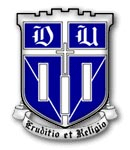 1. ld 	R1, 0(R3)
2. add 	R3, R1, 4
3. sub 	R6, R7, R6
4. add 	R3, R3, R6
5. ld 	R6, 0(R1)
PR1/2: src physical regs
p1/2: set when physical reg values are present

Rd: dest architected reg
LPRd: last dest physical reg
PRd: new dest physical reg
x          ld     p     P7                     R1                P0
P8
x          add         P0                     R3                P1
P7
x          sub   p     P6    p     P5      R6                P3
P5
x          add         P1            P3      R3               P2
P1
ECE 252 / CPS 220
16
Physical Regs
Rename Table
Free List
P0
P0
R0
P1
P1
R1
P2
P0
P8
P3
R2
P3
P2
R3
P4
P1
P2
P7
P4
R4
P5
<R6>
p
R5
P6
<R7>
p
R6
P7
P8
P3
P4
P5
<R3>
<R1>
p
R7
P6
p
Pn
ROB
use
ex
op
p1
PR1
p2
PR2
Rd
LPRd
PRd
Renaming R6 to P4
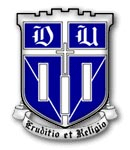 1. ld 	R1, 0(R3)
2. add 	R3, R1, 4
3. sub 	R6, R7, R6
4. add 	R3, R3, R6
5. ld 	R6, 0(R1)
PR1/2: src physical regs
p1/2: set when physical reg values are present

Rd: dest architected reg
LPRd: last dest physical reg
PRd: new dest physical reg
x          ld     p    P7                      R1                P0
P8
x          add        P0                      R3                P1
P7
x          sub   p    P6     p     P5      R6                P3
P5
x          add        P1            P3      R3                P2
P1
x          ld           P0                     R6                P4
P3
ECE 252 / CPS 220
17
Physical Regs
Rename Table
Free List
P0
<R1>
p
P0
R0
P1
P1
R1
P2
P0
P8
P3
R2
P3
P2
R3
P4
P1
P2
P7
P4
R4
P5
<R6>
p
R5
P6
<R7>
p
R6
P7
P8
P3
P4
P5
<R3>
<R1>
p
R7
P6
p
Pn
ROB
Execute & Commit
use
ex
op
p1
PR1
p2
PR2
Rd
LPRd
PRd
p
p
Physical Register Management
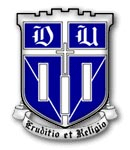 1. ld 	R1, 0(R3)
2. add 	R3, R1, 4
3. sub 	R6, R7, R6
4. add 	R3, R3, R6
5. ld 	R6, 0(R1)
P8
x          ld     p    P7                      R1                P0
x
P8
x          ld     p    P7                      R1                P0
x          add        P0                      R3                P1
P7
x          sub   p    P6     p     P5      R6                P3
P5
x          add         P1            P3      R3                P2
P1
x          ld           P0                     R6                P4
P3
ECE 252 / CPS 220
18
Physical Regs
Rename Table
Free List
P0
<R1>
p
P0
R0
P1
<R3>
p
P1
R1
P2
P0
P8
P3
R2
P3
P2
R3
P4
P1
P2
P7
P4
R4
P5
<R6>
p
R5
P6
<R7>
p
R6
P7
P8
P3
P4
P5
<R3>
p
R7
P6
Pn
ROB
use
ex
op
p1
PR1
p2
PR2
Rd
LPRd
PRd
Execute & Commit
p
p
p
Physical Register Management
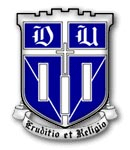 1. ld 	R1, 0(R3)
2. add 	R3, R1, 4
3. sub 	R6, R7, R6
4. add 	R3, R3, R6
5. ld 	R6, 0(R1)
P8
P7
x    x     ld    p     P7                      R1                P0
P8
x          add         P0                      R3                P1
x          add         P0                      R3                P1
x
P7
x          sub   p    P6     p     P5       R6                P3
P5
x          add         P1            P3      R3                P2
P1
x          ld           P0                      R6                P4
P3
ECE 252 / CPS 220
19
…
ld r1, (r3)
add r3, r1, r2
sub r6, r7, r9
add r3, r3, r6
ld r6, (r1)
add r6, r6, r3
st r6, (r1)
ld r6, (r1)
…
Commit
Execute
Fetch
Cycle (t + 1)
Active Instruction Window in ROB
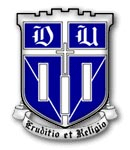 (older instructions)
ld r1, (r3)
add r3, r1, r2
sub r6, r7, r9
add r3, r3, r6
ld r6, (r1)
add r6, r6, r3
st r6, (r1)
ld r6, (r1)
(newer instructions)
Cycle (t)
ECE 252 / CPS 220
20
Op
Op
Op
Op
Dest
Dest
PDest
PDest
Src1
Src1
PSrc1
PSrc1
Src2
Src2
PSrc2
PSrc2
Superscalar Register Renaming
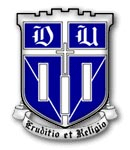 -- During decode, instruction is allocated new physical register for dest
-- Instruction’s source registers renamed to physical  register with newest value
-- Execution unit only sees physical register numbers. 
-- Does this work?
Inst 1
Inst 2
Update
Mapping
Read Addresses
Rename Table
Register Free List
Write Ports
Read Data
ECE 252 / CPS 220
21
Op
Op
Op
Op
Dest
Dest
PDest
PDest
Src1
Src1
PSrc1
PSrc1
Src2
Src2
PSrc2
PSrc2
Superscalar Register Renaming
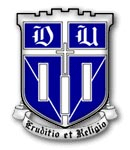 Inst 1
Inst 2
Read Addresses
Rename Table
Register Free List
Update
Mapping
Write Ports
=?
=?
Read Data
Must check for RAW hazards between instructions issuing in same cycle. If RAW hazard, pass Inst1’s Pdest to Inst2’s PSrc1 or PSrc2.
ECE 252 / CPS 220
22
Memory Dependencies
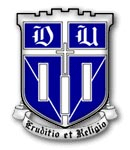 st 	r1, j(r2)
ld 	r3, k(r4)

When can we execute the load?
ECE 252 / CPS 220
23
In-Order Memory Queue
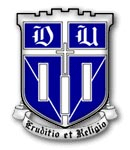 Execute all loads and stores in program order

Load and store cannot leave ROB and commit architected state until all previous loads and stores have completed execution

Can still execute loads speculatively and out-of-order with respect to other instructions.
ECE 252 / CPS 220
24
Out-of-order Loads
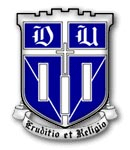 Conservative out-of-order load execution
st 	r1, j(r2)
ld 	r3, k(r4)

-- Split execution of store instruction into two phases
-- Address calculation and data write

-- Can execute load before store if addresses known and j(r2) != k(r4)
 
-- Each load address compared with addresses of previous uncommitted stores

-- Don’t execute load if any previous store address not known
ECE 252 / CPS 220
25
Load Address Speculation
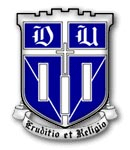 st 	r1, j(r2)
ld 	r3, k(r4)

-- Guess that j(r4) != k(r2)

-- Execute load before store address is known

-- Need to hold all completed but uncommitted load/store addresses in program order

-- Later, if we find r4 == r2, squash load and all following instructions 
-- Large penalty for inaccurate address speculation
ECE 252 / CPS 220
26
Speculative Loads/Stores
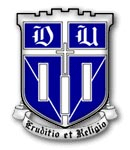 Just like register updates, stores should not modify the memory until after the instruction is committed.

A speculative store buffer is a structure introduced to hold speculative store data
ECE 252 / CPS 220
27
V
V
V
V
V
V
S
S
S
S
S
S
Tag
Tag
Tag
Tag
Tag
Tag
Data
Data
Data
Data
Data
Data
Speculative Store Buffer
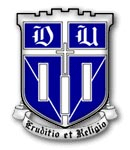 Load Address
L1 Data Cache
Tags
Data
Store Commit Path
Load Data
-- On store execute: mark entry valid (V) and speculative (S), save data and tag of instruction
-- On store commit: clear speculative bit and eventually move data to cache
-- On store abort: clear valid bit
ECE 252 / CPS 220
28
V
V
V
V
V
V
S
S
S
S
S
S
Tag
Tag
Tag
Tag
Tag
Tag
Data
Data
Data
Data
Data
Data
Speculative Store Buffer
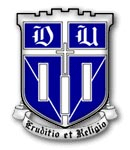 Load Address
L1 Data Cache
Tags
Data
Store Commit Path
Load Data
-- If data in both store buffer and cache, which should we use?
-- Speculative store buffer
-- If same address in store buffer twice, which should we use?
-- Youngest store that is older than load
ECE 252 / CPS 220
29
Branch
Resolution
kill
kill
kill
kill
Speculative Datapath
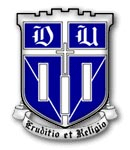 Update predictors
Branch
Prediction
PC
Fetch
Decode & Rename
Reorder Buffer
Commit
Reg. File
MEM
Branch
Unit
ALU
Store Buffer
D$
Execute
ECE 252 / CPS 220
30
Branch Prediction
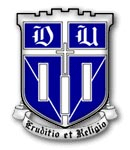 Motivation
	-- Branch penalties limit performance of deeply pipelined processors
	-- Modern branch predictors have high accuracy (>95%) and can significantly reduce branch penalties

Hardware Support
	-- Prediction structures: branch history tables, branch target buffer, etc.

	-- Mispredict recovery mechanisms:
	-- Separate instruction execution and instruction commit
	-- Kill instructions following branch in pipeline
	-- Restore architectural state to correct path of execution
ECE 252 / CPS 220
31
JZ
JZ
Static Branch Prediction
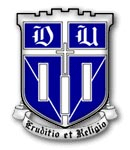 backward
90%
forward
50%
On average, probability a branch is taken is 60-70%.
But branch direction is a good predictor.

ISA can attach preferred direction semantics to branches (e.g., Motorola MC8810, bne0 prefers taken, beq0 prefers not taken).

ISA can allow choice of statically predicted direction (e.g., Intel IA-64). Can be 80% accurate.
ECE 252 / CPS 220
32
Dynamic Branch Prediction
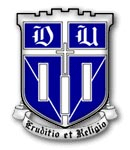 Learn from past behavior

Temporal Correlation -- The way a branch resolves may be a good predictor of the way it will resolve at the next execution

Spatial Correlation -- Several branches may resolve in a highly correlated manner (preferred path of execution in the application)
ECE 252 / CPS 220
33
2-bit Branch Predictor
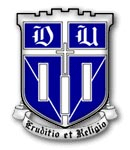 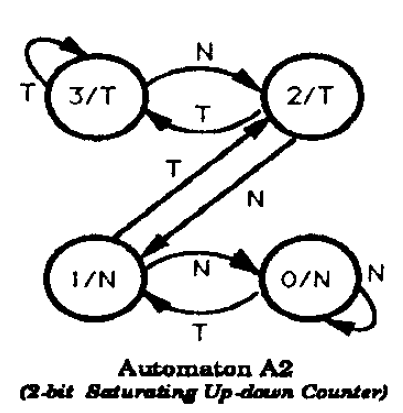 Use two-bit saturating counter.
Changes prediction after two consecutive mistakes.
ECE 252 / CPS 220
34
Fetch PC
0
0
I-Cache
k
2k-entry
BHT,
2 bits/entry
BHT Index
Instruction
Opcode
offset
+
Branch?
Taken/¬Taken?
Target PC
Branch History Table (BHT)
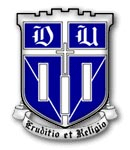 BHT is an array of 2-bit branch predictors, indexed by branch PC
4K-entry branch history table, 80-90% accurate
ECE 252 / CPS 220
35
0
0
Fetch PC
k
Two-Level Branch Prediction
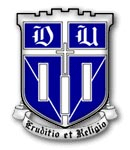 Pentium Pro uses the result from the last two branches
to select one of the four sets of BHT bits (~95% correct)
2-bit global branch history shift register
Shift in 
Taken/¬Taken 
results of each branch
Taken/¬Taken?
ECE 252 / CPS 220
36
Branch Target Buffer (BTB)
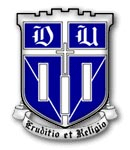 predicted
BPb
target
Branch 
Target 
Buffer 
(2k entries)
IMEM
k
PC
target
BP
BHT only predicts branch direction (taken, not taken). Cannot redirect instruction flow until after branch target determined.
Store target with branch predictions.
During fetch – if (BP == taken) then nPC=target, else nPC=PC+4
Later – update BHT, BTB
ECE 252 / CPS 220
37
I-Cache
PC
Entry PC
predicted
Valid
target PC
k
=
match
target
valid
Branch Target Buffer (BTB) – v2
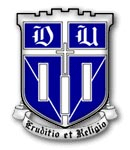 Keep both branch PC and target PC in the BTB
If match fails, PC+4 is fetched
Only taken branches and jumps held in BTB
ECE 252 / CPS 220
38
Mispredict Recovery
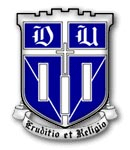 In-order execution
No instruction following branch can commit before branch resolves
Kill all instructions in pipeline behind mis-predicted branch

Out-of-order execution
Multiple instructions following branch can complete before one branch resolves
ECE 252 / CPS 220
39
In-order Commit
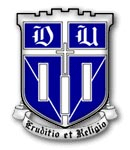 In-order
Out-of-order
In-order
Commit
Fetch
Decode
Reorder Buffer
Kill
Kill
Kill
Exception?
Execute
Inject handler PC
-- Instructions fetched, decoded in-order (entering the reorder buffer -- ROB)
-- Instructions executed out-of-order
-- Instructions commit in-order (write back to architectural state)
-- Temporary storage needed in ROB to hold results before commit
ECE 252 / CPS 220
40
Branch Misprediction in Pipeline
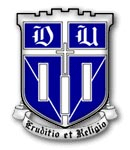 Inject correct PC
Branch
Resolution
Branch
Prediction
Kill
Kill
Kill
Commit
Fetch
Decode
Reorder Buffer
PC
Complete
Execute
-- Can have multiple unresolved branches in reorder buffer -- ROB
-- Can resolve branches out-of-order by killing all instructions in ROB that follow a mispredicted branch
ECE 252 / CPS 220
41
t
t
t
t
v
v
v
v
Mispredict Recovery
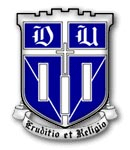 Rename 
Snapshots
Register File
Rename 
Table
r1
r2
Ins#      use   exec      op     p1       src1       p2     src2        pd    dest         data
t1
t2
.
.
tn
Ptr2 next to commit
rollback next available
Ptr1 next available
Reorder
Buffer
Commit
Load
 Unit
Store
 Unit
FU
FU
FU
< t, result >
Take snapshot of register rename table at each predicted branch, recover earlier snapshot if branch mispredicted
ECE 252 / CPS 220
42
Acknowledgements
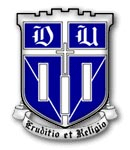 These slides contain material developed and copyright by 
Arvind (MIT)
Krste Asanovic (MIT/UCB)
Joel Emer (Intel/MIT)
James Hoe (CMU)
John Kubiatowicz (UCB)
Alvin Lebeck (Duke)
David Patterson (UCB)
Daniel Sorin (Duke)
ECE 252 / CPS 220
43